ANALISA DATA KUANTITATIF
Part 1 | Pertemuan 10
[Speaker Notes: http://www.free-powerpoint-templates-design.com]
01
Uji Statistik Parametrik & 
Non Parametrik
Agenda Hari Ini
02
Lanjutan Uji Statistik Deskriptif
03
Uji Korelasi
Uji Statistik Parametrik 
& 
Non Parametrik
Ketentuan Uji Statistik
Alur Penentuan Uji Statistik: 
Parametrik atau Non Parametrik?
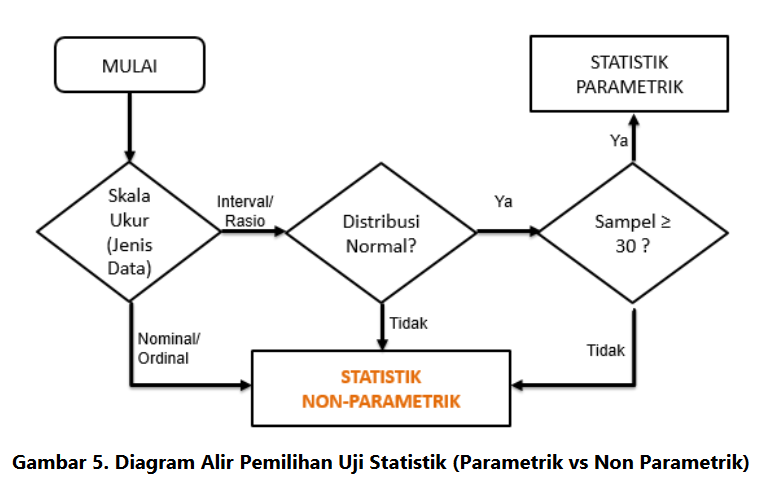 Heryana, 2017
Tabel Penentuan Uji Statistik:
“Uji apa yang perlu saya lakukan?”
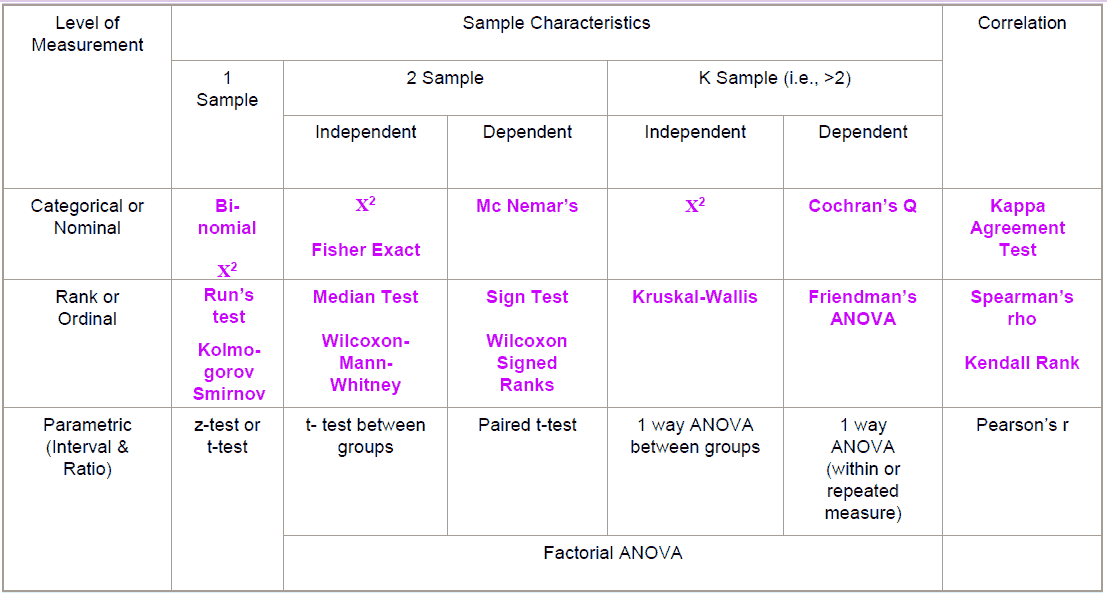 Uji Statistik Deskriptif (Lanjutan)
Klasifikasi Uji Statistik Deskriptif Berdasarkan Jenis Data
Jenis Data
1. Data Nominal
DATA NOMINAL
Binominal
Chi Kuadrat
2. Data Ordinal
Run
Kolmogorov A
DATA ORDINAL
DATA INTERVAL/ RASIO
3. Data Interval/ Rasio
T data (n) < 30
Z data (n) > 30
Uji Statistik Deskriptif
P
Uji Binomial
Data Nominal
P Tabel
Pembahasan
Contoh Hipotesa :

Ho : Mahasiswa dengan jenis kelamin laki-laki memiliki proporsi yang sama dengan yang berjenis kelamin perempuan

Ha : Mahasiswa dengan jenis kelamin laki-laki memiliki proporsi yang berbeda dengan yang berjenis kelamin perempuan
Uji Binomial adalah uji yang digunakan untuk menguji hipotesa deskriptif,  jika populasi terdiri dari dua kelompok kelas (dua pernyataan yang saling bertolak belakang), data berjenis nominal, n<30
Contoh kelompok kelas : baik dan jelek, sukses dan gagal, lulus dan tidak lulus
Langkah-langkah Uji Binomial
Membuat hipotesa dalam uraian kalimat
Menentukan taraf signifikan (risiko kesalahan)
Pengolahan data
Keterangan :
1 = Laki-laki
2 = Perempuan
Pengambilan keputusan :

Jika nilai P ≥ margin of error, maka Ho diterima
Jika nilai P < margin of error, maka Ho ditolak
Uji Statistik Deskriptif
X2
Uji Chi Kuadrat (Chi Square)
Data Nominal
X2 Tabel
Pembahasan
Uji Chi Kuadrat ini merupakan uji beda untuk dua peristiwa atau lebih dengan data berjenis nominal. Pengujian dilakukan untuk membuktikan apakah perbedaan antara frekuensi hasil observasi (fo) dengan frekuensi yang diharapkan oleh peneliti (fe) dari sampel tertentu memiliki perbedaan signifikan atau tidak.
RUMUS CHI KUADRAT
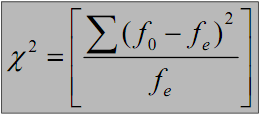 Contoh : Perbandingan jumlah pengguna provider Telkomsel, XL, IM3 dan 3
Langkah-langkah Uji Chi Kuadrat
Membuat hipotesa dalam uraian kalimat
Contoh Hipotesa :

Ho : Kategori pertama sama dengan kategori kedua

Ha : Kategori pertama tidak sama dengan kategori kedua
Menentukan taraf signifikan (risiko kesalahan)
Menghitung X2 hitung dan X2 tabel
Pengambilan keputusan
Jika nilai X2 hitung X2 ≥ tabel, maka Ho diterima
Jika nilai X2 hitung < X2 tabel, maka Ho ditolak
Uji Statistik Deskriptif
Uji Chi Kuadrat dengan SPSS (1)
Data Nominal
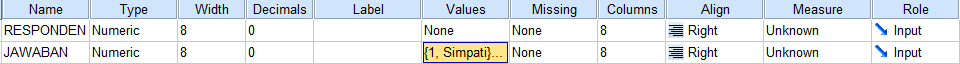 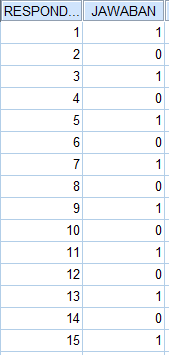 Diubah menjadi pengukuran nominal
Semua jawaban nominal diubah menjadi kode angka
Uji Statistik Deskriptif
Uji Chi Kuadrat dengan SPSS (2)
Data Nominal
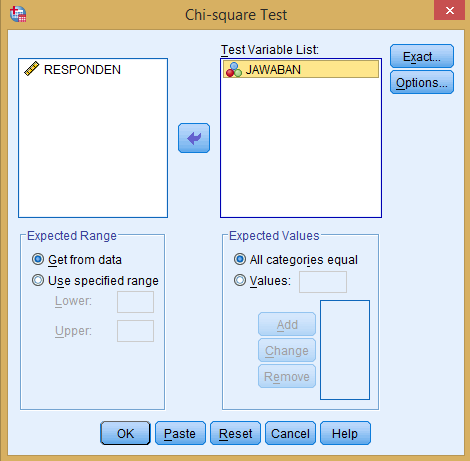 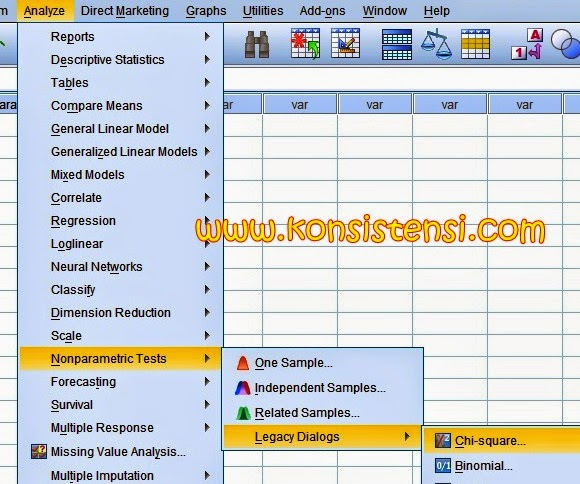 Uji Statistik Deskriptif
Uji Chi Kuadrat dengan SPSS (3)
Data Nominal
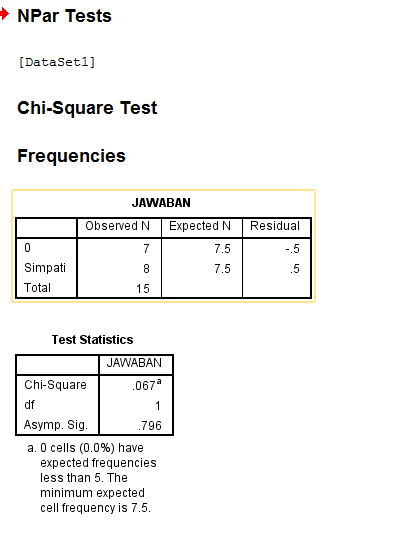 Nilai X2
Margin of Error
0.796 > 0.05

Analisis :  Ho diterima, Ha ditolak

Interpretasi : Pengguna XL dan Pengguna simpati sama
Uji Statistik Deskriptif
Contoh Soal
Data Nominal
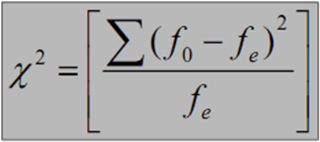 Maka Keputusannya?
Cari X2tabel sesuai dengan margin error (level of confidency) dan n
 X2tabel adalah 11.07
Uji Statistik Deskriptif
r
Uji Run
Data Ordinal
r Tabel
Pembahasan
Uji Run atau juga bisa disebut dengan uji sampel tunggal untuk memeriksa keacakan data ordinal. Uji ini pada dasarnya untuk mengetahui apakah suatu rangkaian kejadian, hal dan simbol merupakan hasil proses yang acak (random)
Contoh Hipotesa :

Ho : Proses pengambilan data merupakan proses tidak random (acak)

Ha : Proses pengambilan data merupakan proses random (acak)
Contoh : Berbagai opini mahasiswa dengan berbagai jawaban yang diatur dengan skala ordinal
Langkah-langkah Uji Run
Membuat hipotesa dalam uraian kalimat
Menentukan taraf signifikan (risiko kesalahan)
Menghitung r hitung dan r tabel
Pengambilan keputusan
Jika nilai r tabel ≥ r hitung, maka Ho diterima
Jika nilai r tabel < r hitung, maka Ho ditolak
Uji Statistik Deskriptif
D
Uji Kolmogorov Smirnov (Uji Normalitas)
Data Ordinal
D Tabel
Pembahasan
Uji Kolmogorov Smirnov digunakan untuk menguji  normalitas distribusi beberapa data penelitian. Uji ini sering digunakan sebelum peneliti melakukan uji korelasi untuk penentuan uji korelasi dengan Spearman, Kendall atau Pearson Product Moment
Contoh Hipotesa :

Ho : Data berdistribusi normal

Ha : Data tidak berdistribusi normal
Langkah-langkah Uji Kolmogorov Smirnov
Membuat hipotesa dalam uraian kalimat
Menentukan taraf signifikan (risiko kesalahan)
Menghitung D hitung dan D tabel
Pengambilan keputusan
Jika nilai D tabel ≥ D hitung, maka Ho diterima
Jika nilai D tabel < D hitung, maka Ho ditolak
Uji Statistik Deskriptif
Langkah-langkah Uji Normalitas (1)
Data Ordinal
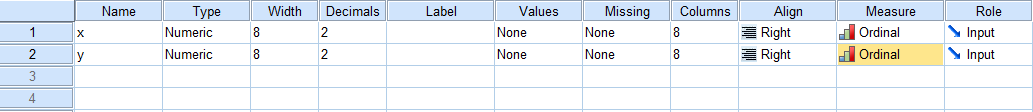 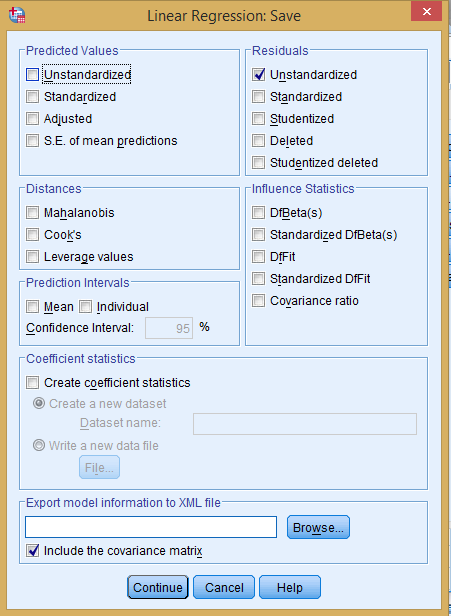 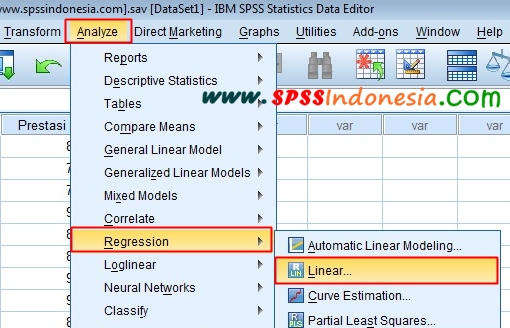 Langkah-langkah Uji Normalitas (2)
Uji Statistik Deskriptif
Data Ordinal
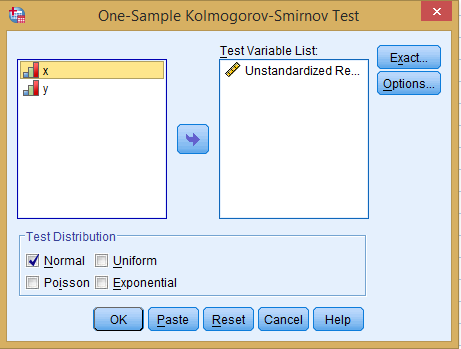 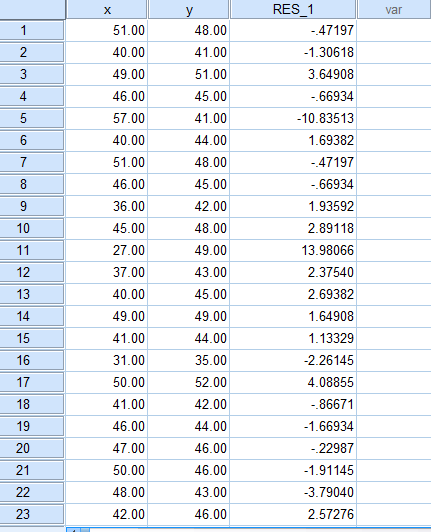 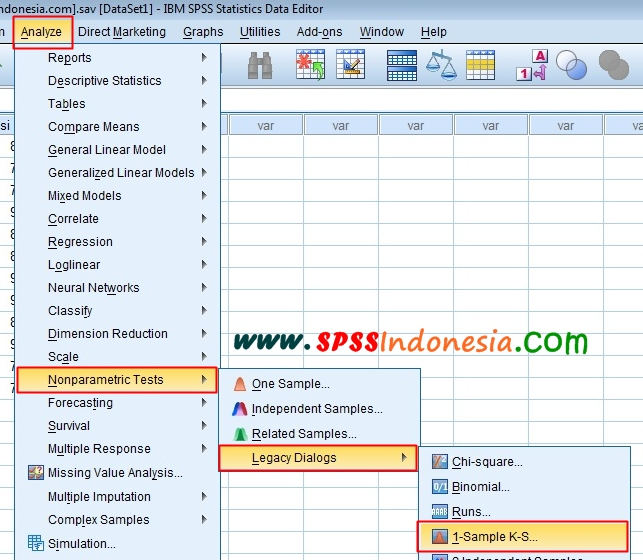 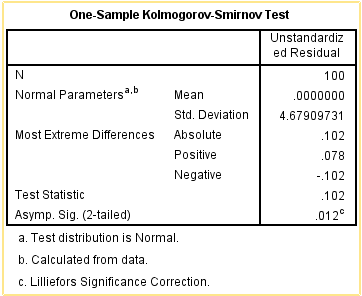 Analisis :  Ho diterima, Ha ditolak

Interpretasi : Data berdistribusi normal
Nilai D
Margin of Error
0.102 > 0.05
t
Uji Statistik Deskriptif
z
Data Interval/Rasio
UJI t
t Tabel
z Tabel
Uji t dan z bertujuan membandingkan apakah kedua sampel berasal dari populasi yang sama
Uji z : Data > 30
Uji t : Data < 30
UJI Z
Seluruh penggunaan uji t dan z diasumsikan data berdistribusi normal
Data berjenis interval/ rasio
Uji Korelasi
Uji Korelasi
Suatu uji statistik yang digunakan untuk mengetahui kekuatan atau bentuk arah hubungan di antara dua variabel atau lebih, dan besarnya pengaruh yang disebabkan oleh variabel yang satu (variabel bebas/independen) terhadap variabel lainnya (variabel terikat/dependen)
Jenis-jenis Korelasi
Jenis-jenis Korelasi
Teknik Statistik untuk Menganalisa Hubungan
Tingkat Korelasi & Rumus Koefisien Determinasi
Tabel. Tingkat Korelasi dan Kekuatan Hubungan

r = ( -1 ≤ 0 ≤  1)
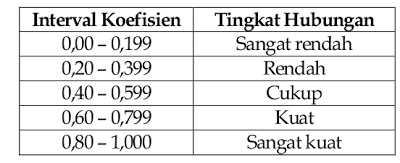 Rumus Koefisien Determinasi
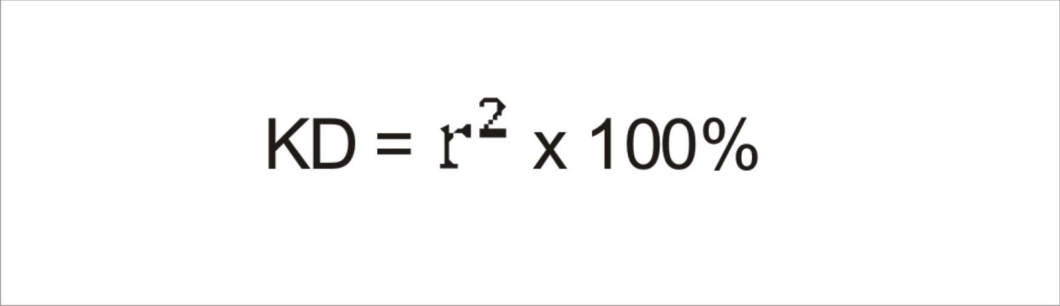 Uji Korelasi pada Statistik Parametrik dan Non Parametrik
Parametrik
Non Parametrik
Interval & Nominal
Ordinal & Rasio
Kendall
Spearman
Pearson Product Moment
Langkah-langkah Uji Korelasi di SPSS (1)
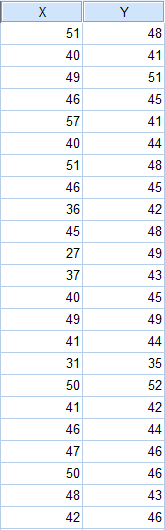 X : Total nilai jawaban untuk seluruh pertanyaan X per responden
Y : Total nilai jawaban untuk seluruh pertanyaan Y per responden
Langkah-langkah Uji Korelasi di SPSS (2)
Pindahkan X dan Y ke kolom variabel

Selanjutnya pilih koefisien korelasi yang relevan dengan data penelitian
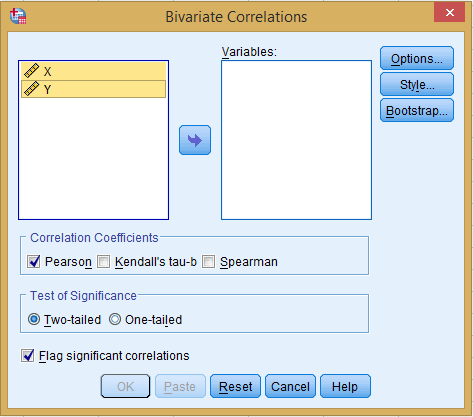 Ingat :

Pearson : Parametrik dan untuk data interval dan nominal

Kendall dan Spearman : Non Parametrik untuk data ordinal dan rasio
Langkah-langkah Uji Korelasi di SPSS (3)
Lihat angka yang sama pada baris pearson correlation : 0.619 

Ada tanda bintang ** artinya ada hubungan antara variabel X terhadap variabel Y

Interpretasi : hubungan kuat dan positif
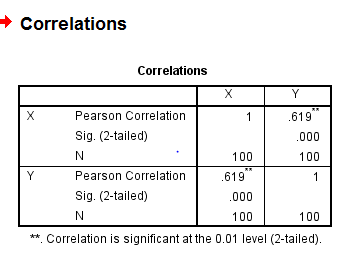 Sig (2 tailed) : 0.00

Berarti  nilai sign < 0.05

Interpretasi : Ho ditolak, Ha diterima
Uji Korelasi Berganda
Analisa korelasi berganda adalah untuk mengetahui derajat atau kekuatan hubungan antara tiga variabel atau lebih serta untuk mengetahui kontribusi yang diberikan secara simultan oleh variabel X1, X2, dst terhadap nilai variabel Y  dan kontribusi parsial yang diberikan oleh variabel X1 terhadap Y, X2 terhadap Y, dst
X1
Gaya Kepemimpinan
Y
Produktivitas
Kerja
X2
Budaya Kerja
PowerPoint Presentation Templates
Get a modern PowerPoint  Presentation that is beautifully designed. I hope and I believe that this Template will your Time, Money and Reputation. You can simply impress your audience and add a unique zing and appeal to your Reports and Presentations with our Templates.
Langkah-Langkah Uji Korelasi Berganda di SPSS (1)
X1
Gaya Kepemimpinan
X1 : Total nilai jawaban untuk seluruh pertanyaan X1 per responden
Y
Produktivitas
Kerja
X2
Budaya Kerja
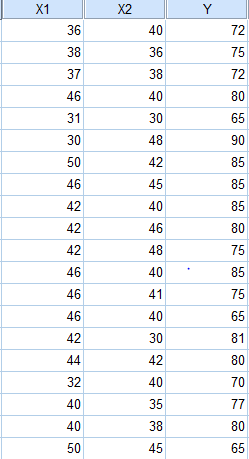 X2 : Total nilai jawaban untuk seluruh pertanyaan X2 per responden
Y : Total nilai jawaban untuk seluruh pertanyaan Y per responden
Langkah-Langkah Uji Korelasi Berganda di SPSS (2)
Pindahkan X1, X2 dan Y ke kolom variabel

Selanjutnya pilih koefisien korelasi yang relevan dengan data penelitian
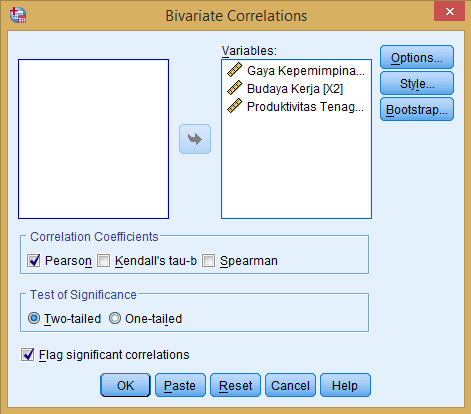 Ingat :

Pearson : Parametrik dan untuk data interval dan nominal

Kendall’s tau-b dan Spearman : Non Parametrik untuk data ordinal dan rasio
Langkah-Langkah Uji Korelasi Berganda di SPSS (3)
Lihat angka yang sama pada baris Pearson correlation : 0.237 dan 0.592 

Ada tanda bintang ** artinya ada hubungan antara variabel X2 terhadap variabel Y

Interpretasi : Hubungan Variabel X2 dengan Y kuat dan positif
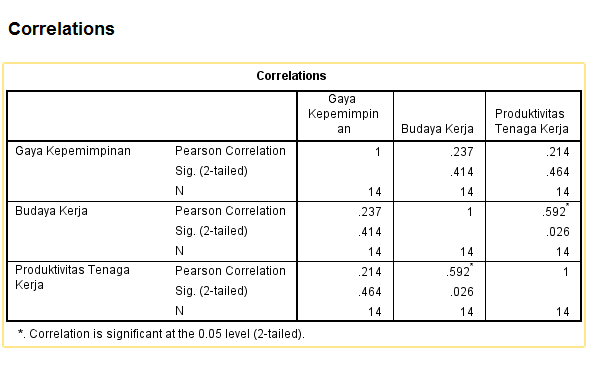 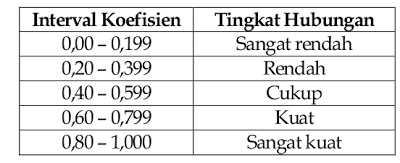 Sig (2 tailed) : 0.026

Berarti  nilai sign < 0.05

Interpretasi : Ho ditolak, Ha diterima untuk hubungan X2 terhadap  Y
Ada hubungan variabel X2 dan Y
Tidak ada hubungan antara X1 dan Y
Any Question?
TUGAS MINGGU DEPAN
Review 9
Materi: Regresi
Sumber: Chapter 19 – Regression (Wrench, 2013)
Cantumkan min. 1 pertanyaan tentang materi ini di akhir review 
Tugas INDIVIDU (mandiri)
Ketentuan lain lihat di Petunjuk Pengerjaan Tugas: Review 
     Mingguan (slide 12) pada PPT pertemuan pertama
Tugas 6B
Lakukan uji statistik komparatif dan korelasi pada data yang telah diinput
Tulis analisis dari hasil uji tersebut
Anda bisa mengacu ke skripsi kuantitatif terdahulu untuk mengetahui uji statistik komparatif dan korelasi apa saja yang digunakan dan bagaiaman cara menganalisis hasil olahannya
Anda dapat melanjutkan penyebaran kuesioner selama proses ini berlangsung (tidak perlu menunggu sampai kuota responden Anda terpenuhi).
Thank You